( يظهر مهارات العمل مع الآخرين)

الدرس الأول
الدرس الأول
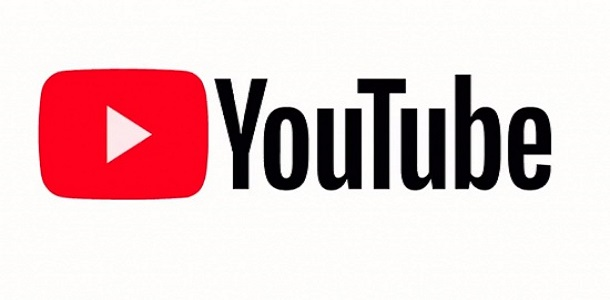 عرض فيديو
https://youtu.be/MzErWiDXEnU